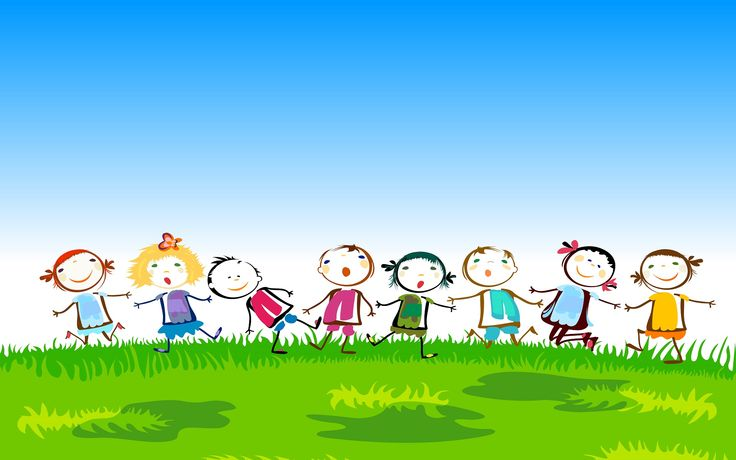 Экскурсия
Подготовила:

Цюжет Н. В.
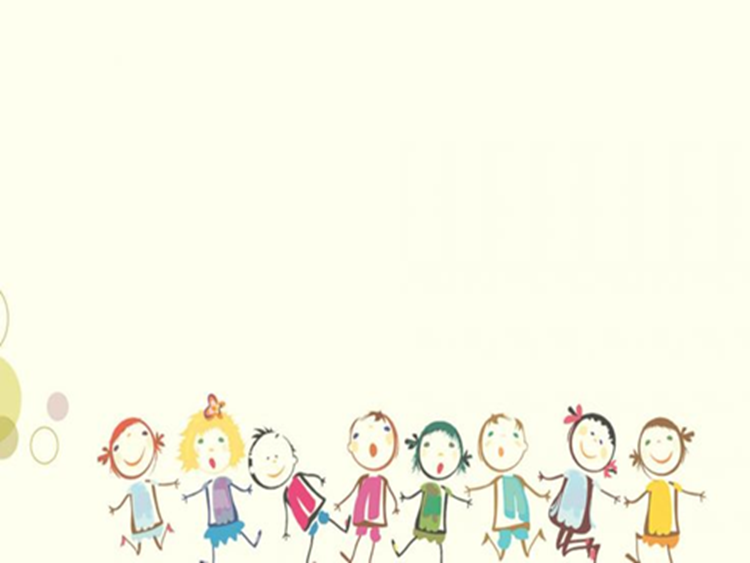 Экскурсия – одна из форм организации образовательной деятельности в детском саду. Основное значение экскурсии в том, что она обеспечивает формирование у детей конкретных представлений и впечатлений об окружающей жизни.
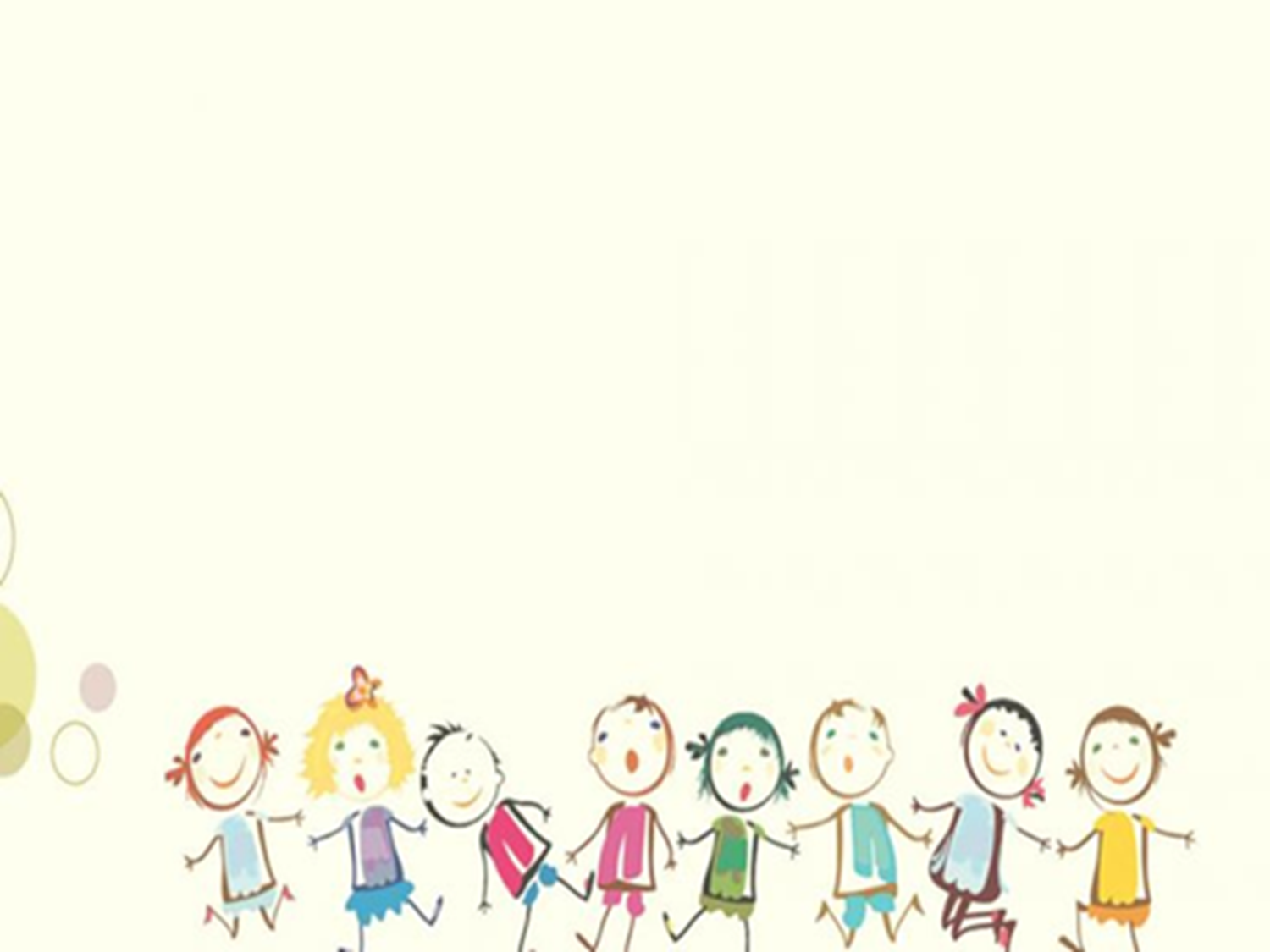 Виртуальная экскурсия для дошкольников — 
это организационная форма образовательной деятельности, отличающаяся от реальной экскурсии виртуальным отображением реально существующих объектов.
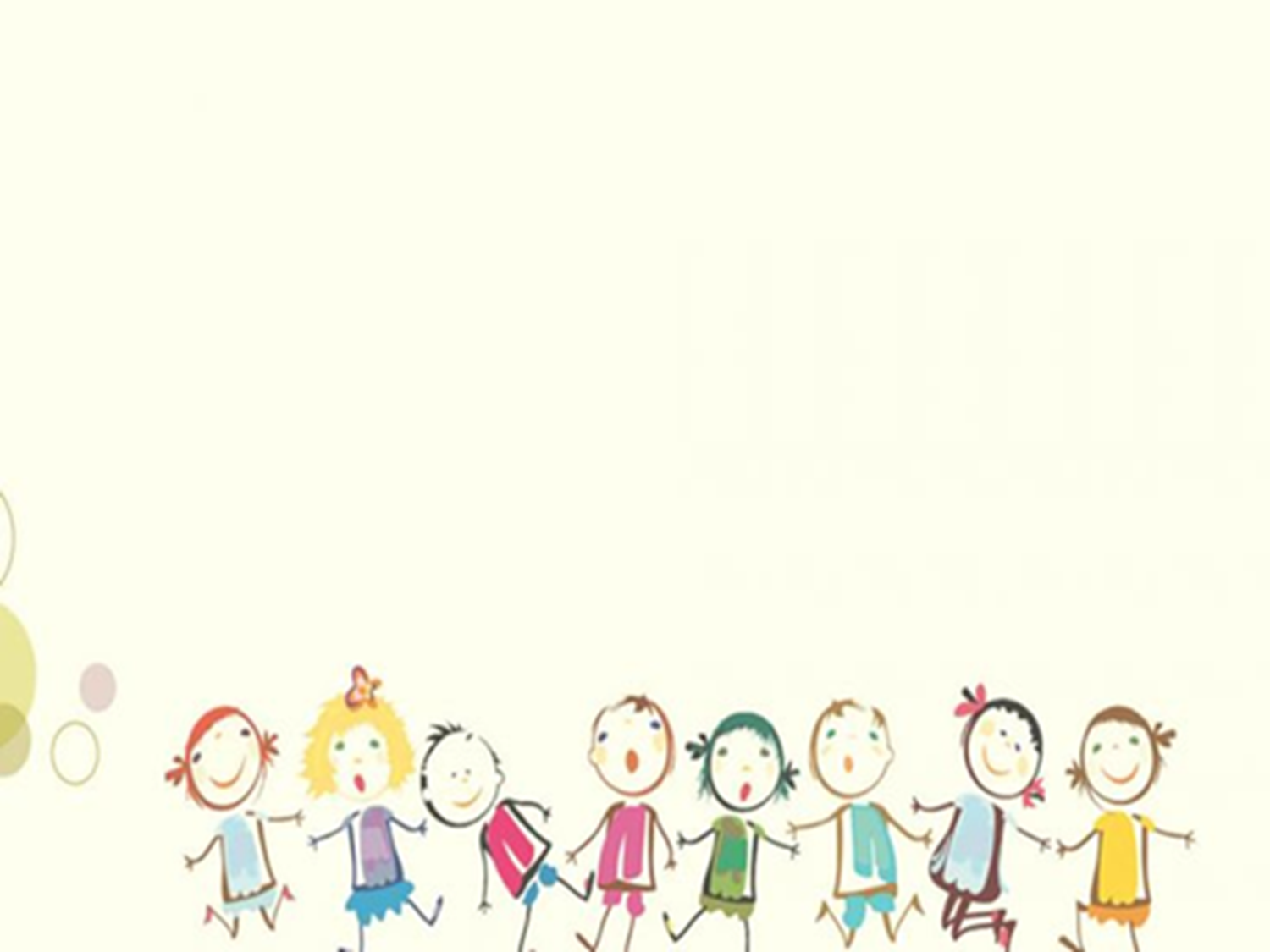 Виртуальная экскурсия позволяет:
получить визуальные сведения о местах, недоступных для реального посещения; 
сэкономить время и средства; 
педагогу самостоятельно отбирать нужный материал, составлять маршрут и изменять содержание согласно целям и интересам детей. 

Она помогает:
разнообразить образовательный процесс; 
реализовать принципы наглядности и научности обучения; 
развить наблюдательность, навыки самостоятельной работы у дошкольников.
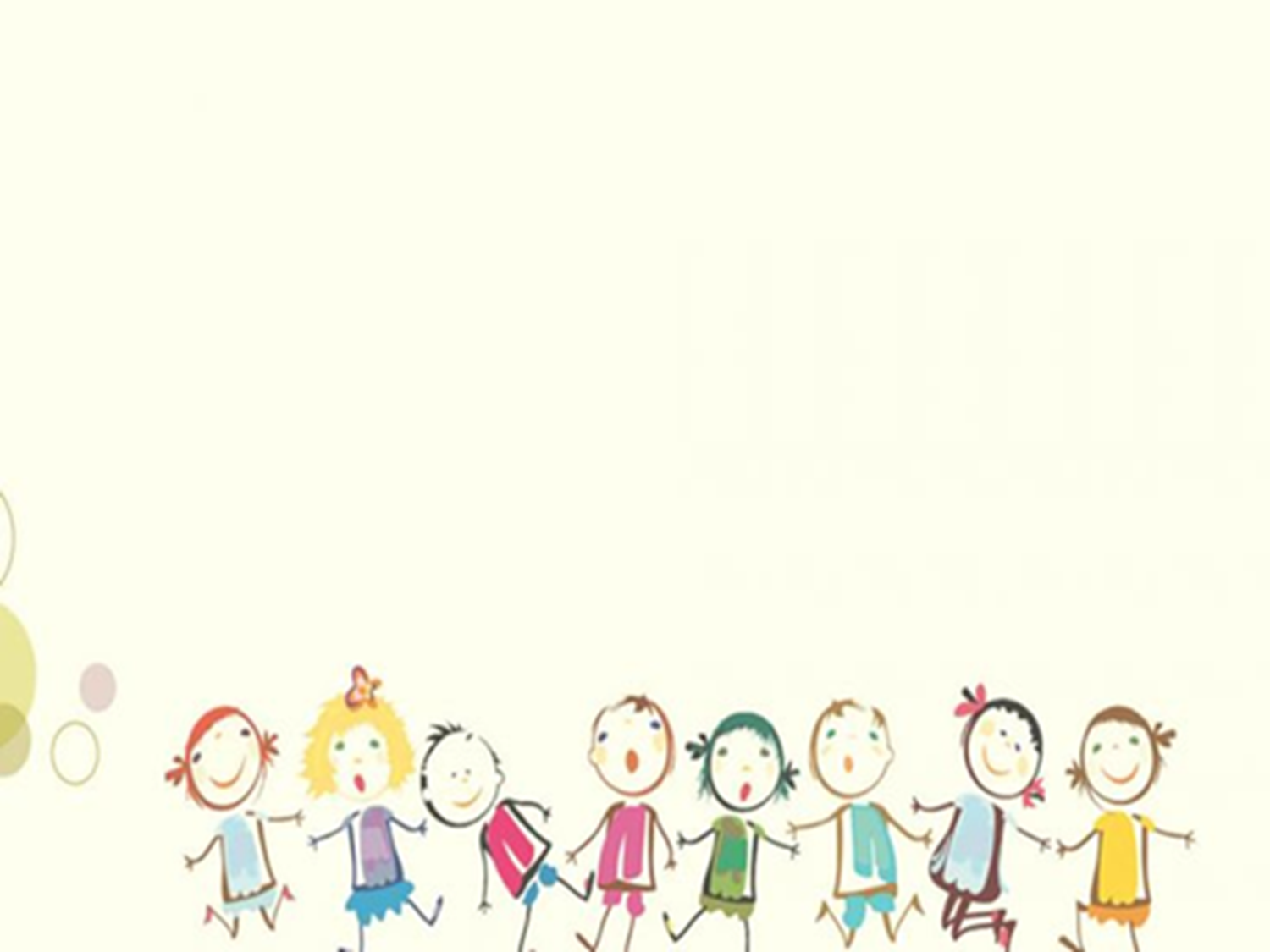 При разработке экскурсии решаются задачи:

воспитательные: экологическое, эстетическое, патриотическое воспитание;

образовательные: познавательное развитие;

развивающие: формирование навыков наблюдения, мыслительных процессов воображения и творческих способностей.
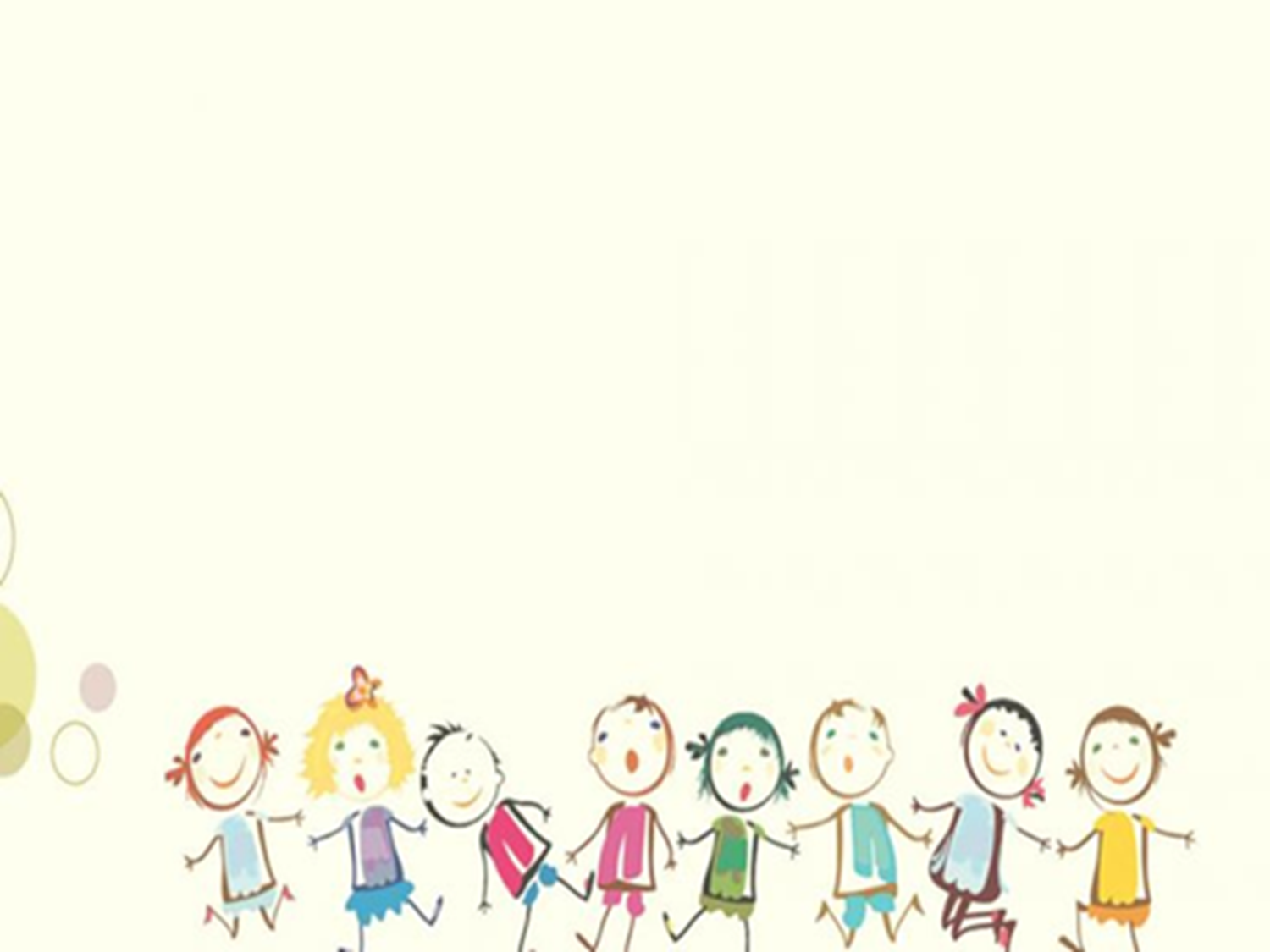 Структура экскурсии: 
Вводная беседа. 
Коллективное наблюдение. 
Индивидуальное самостоятельное наблюдение детей. 
Сбор природоведческого материала. 
Игры детей с собранным материалом. 
Итог экскурсии — беседы, рассказы детей о том, что удивило, порадовало, запомнилось.
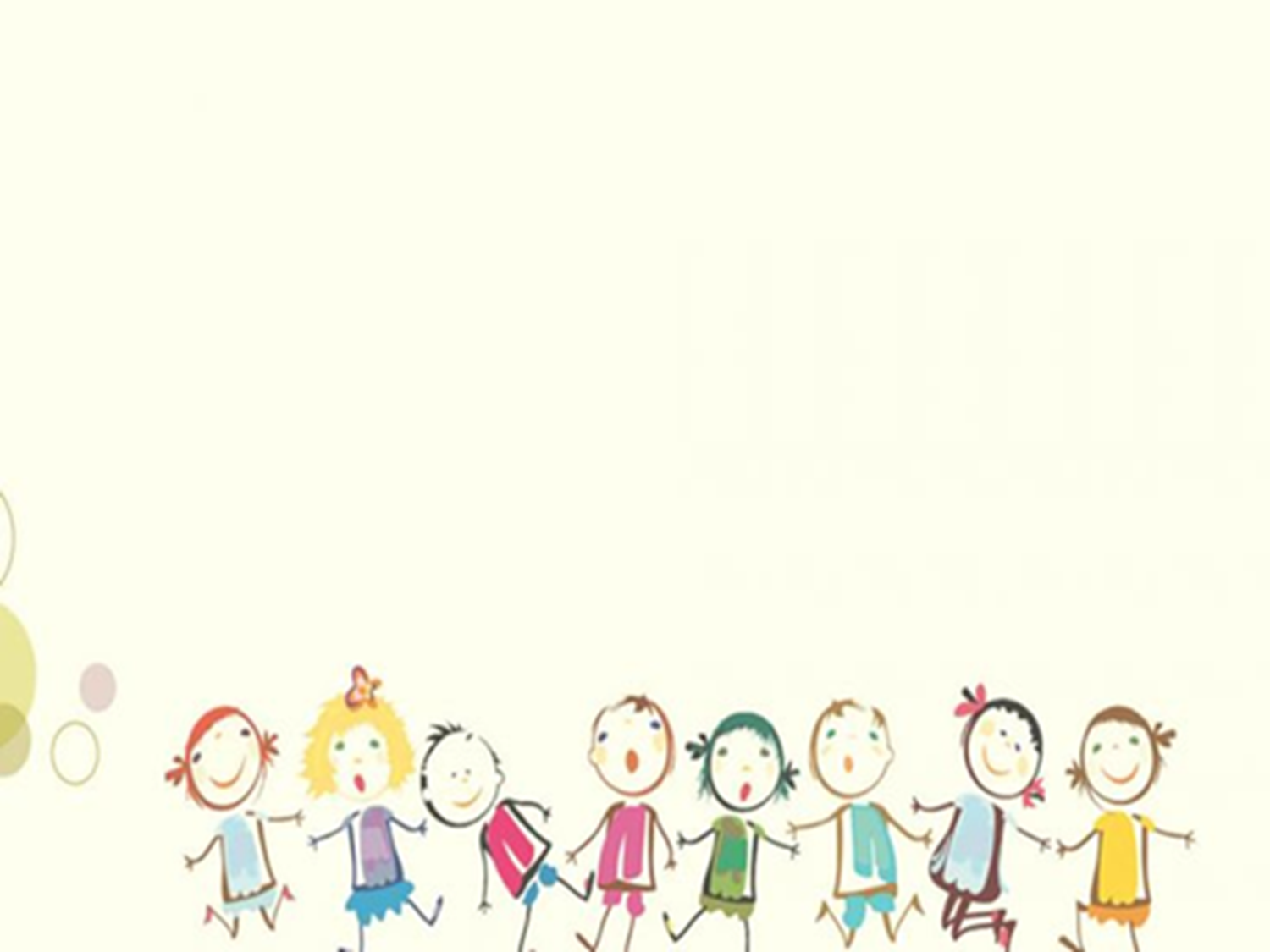 По содержанию экскурсии в детском саду делятся на:

Природоведческие (познавательные) экскурсии — в парк, лес, к озеру.
Экскурсии с целью ознакомления с трудом взрослых (школа, библиотека).
Военно-исторические - экскурсии по  местам военных событий и в военно-исторические и мемориальные музей.
Искусствоведческие - экскурсии рассказывают о творчестве композиторов, художников. Это экскурсии в картинные галереи, выставочные залы.
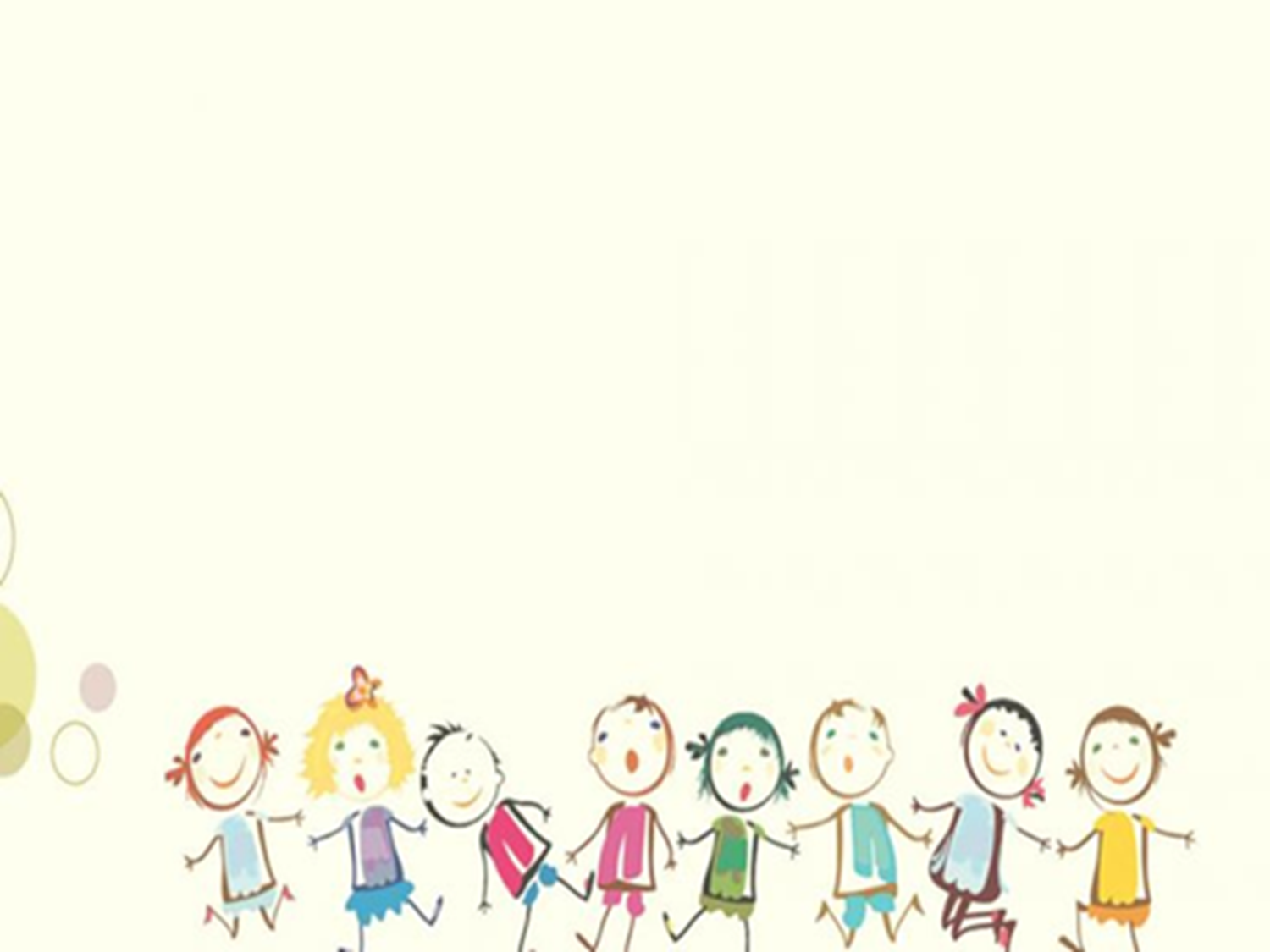 Экскурсия
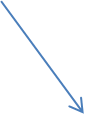 Познание мира
Развитие наблюдательности и внимания
Развитие эстетических чувств
Укрепление здоровья
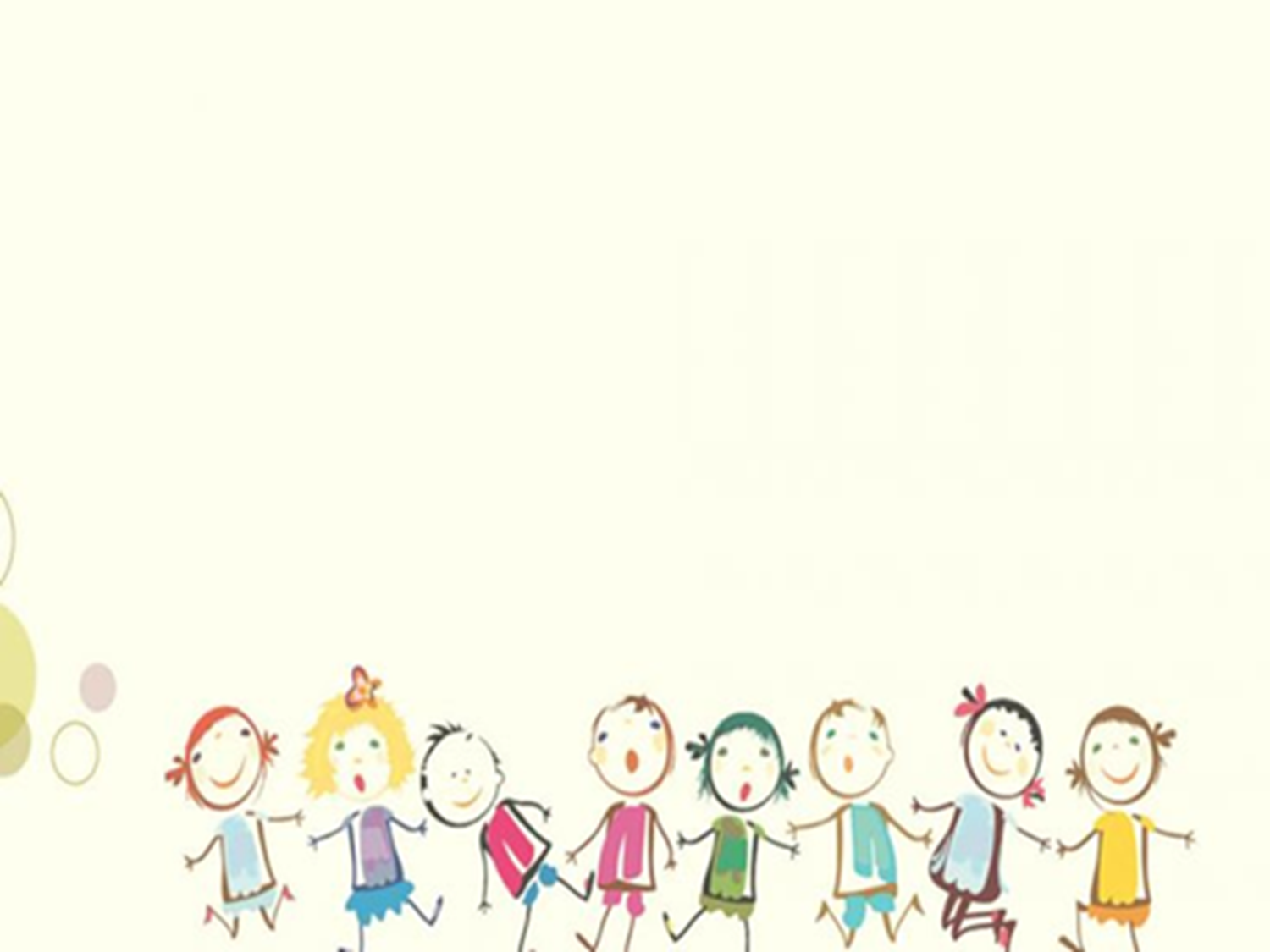 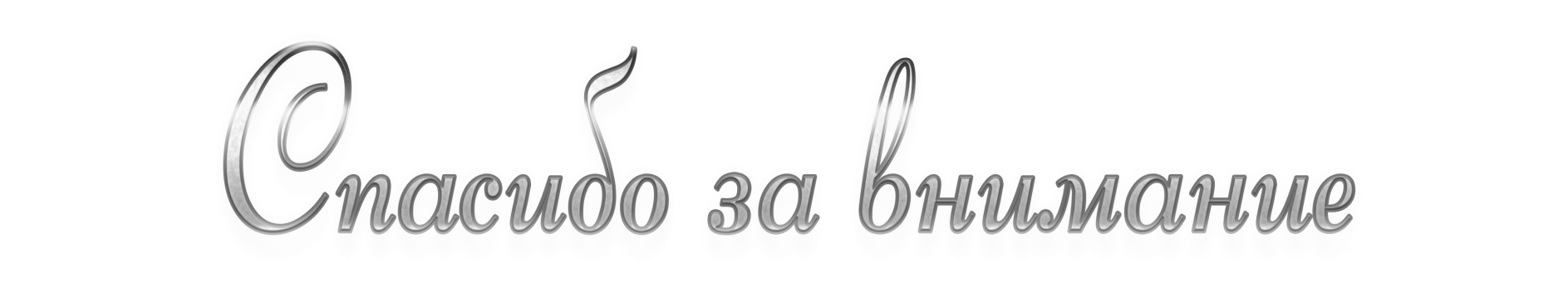